Род имён существительных
20 января 2022г.
3 «В» класс
школа-гимназия №6 имени А.Кунанбаева
Желева Наталья Алексеевна
Вы вспомните:
о роде  имён существительных
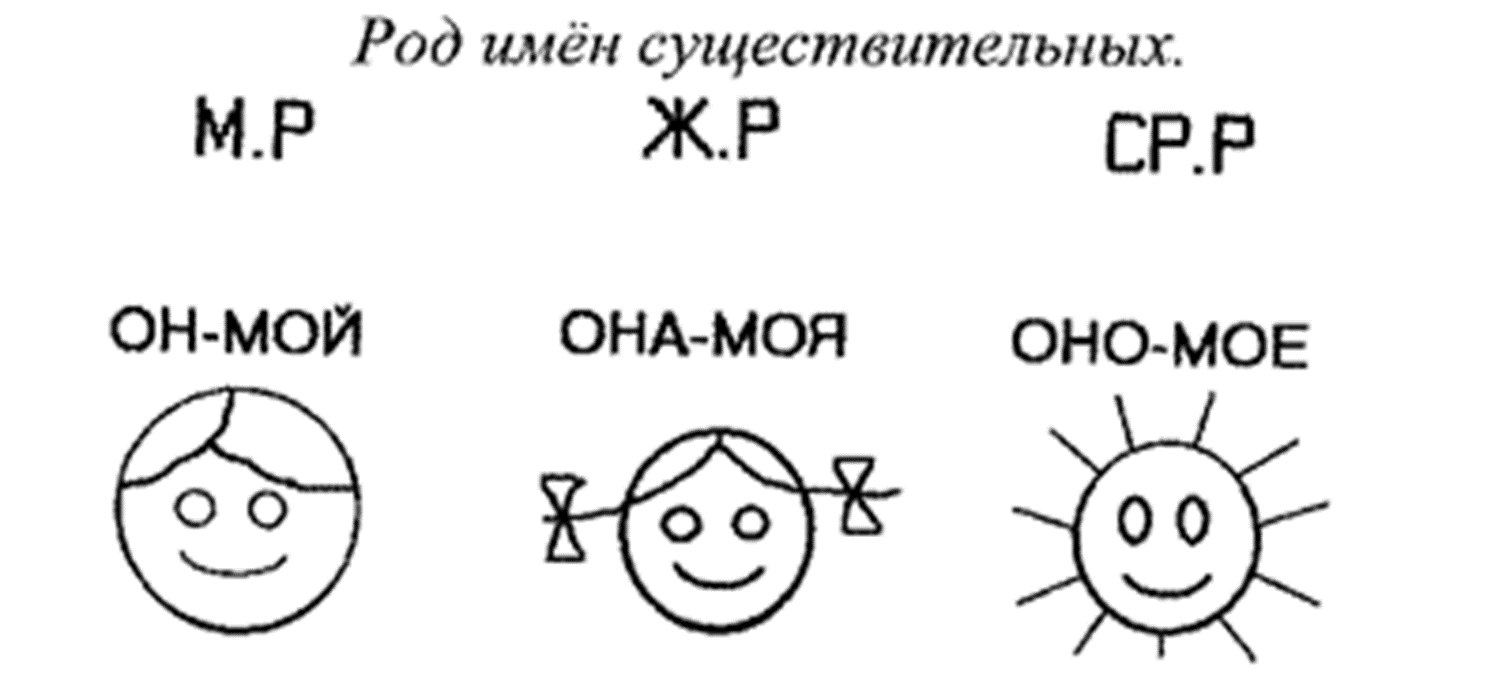 Изменяются ли имена существительные по родам?
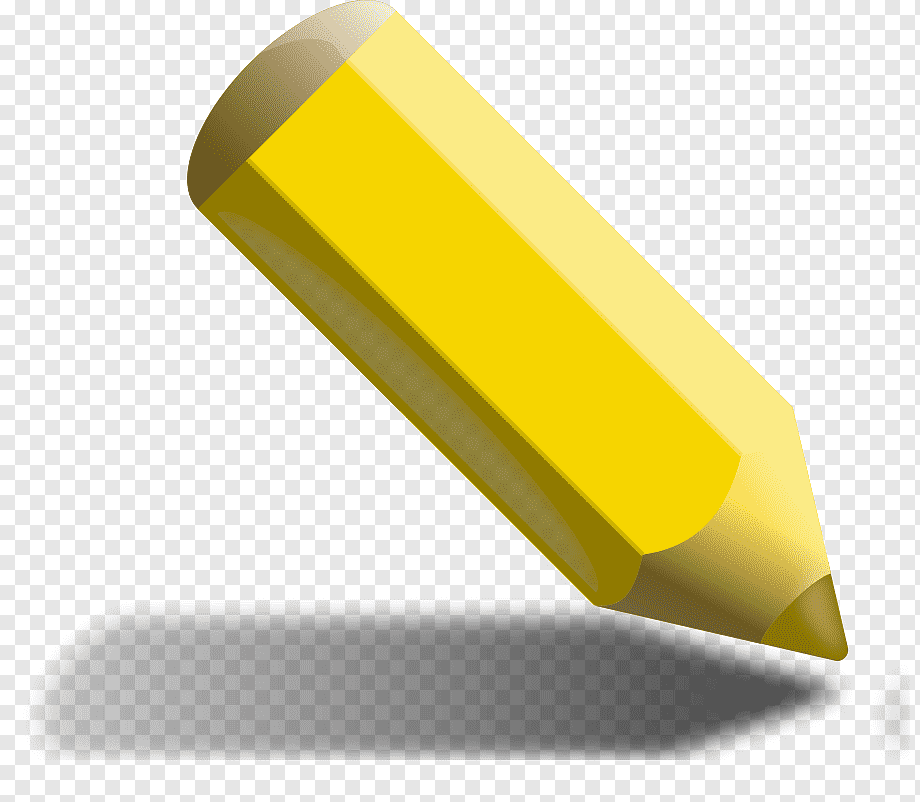 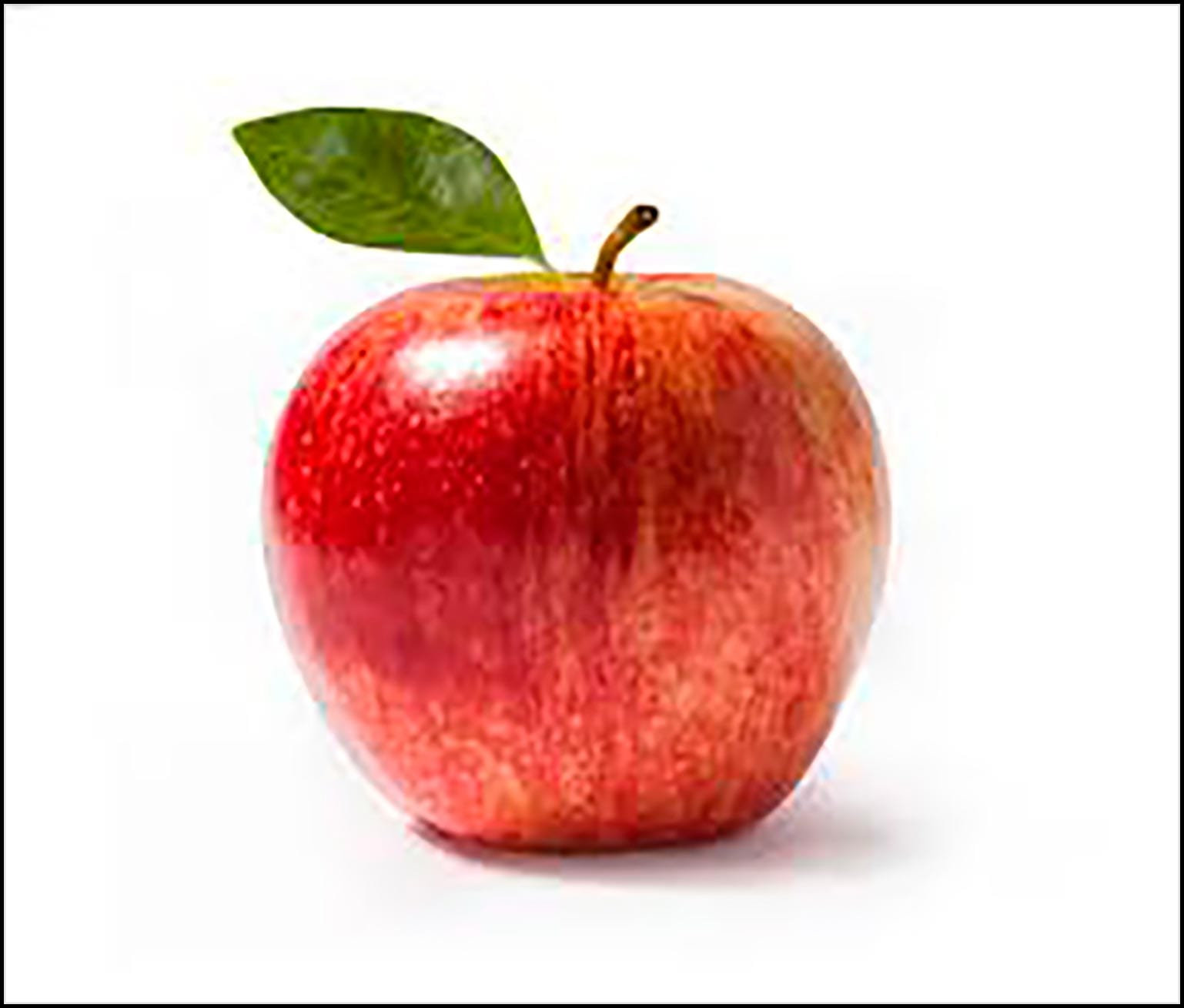 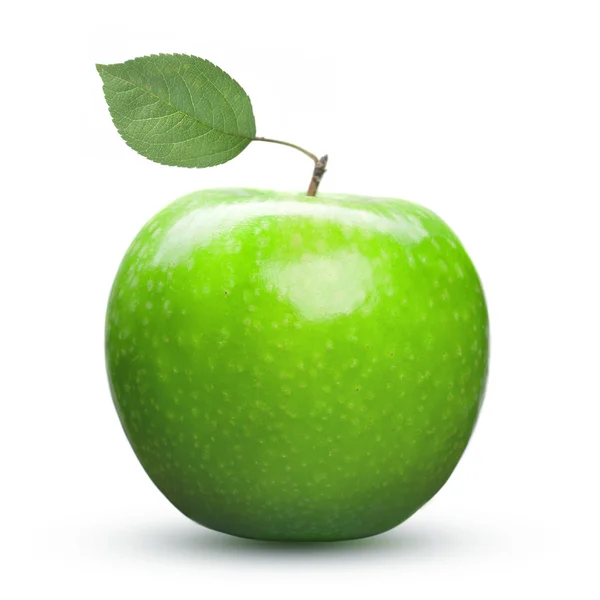 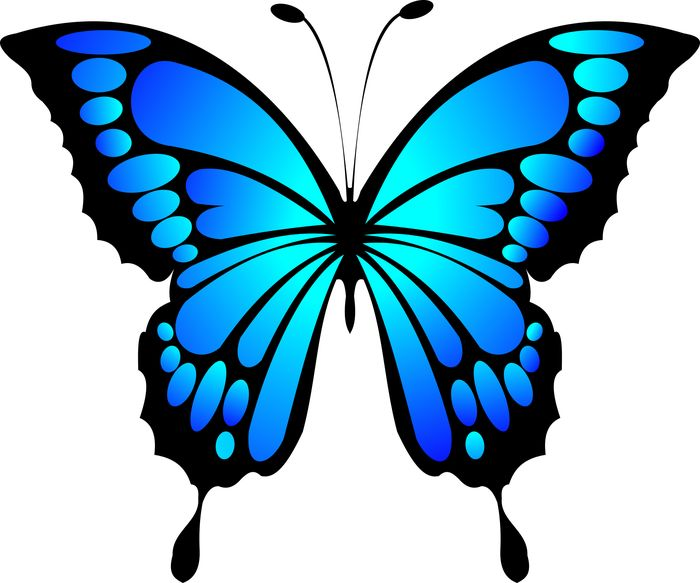 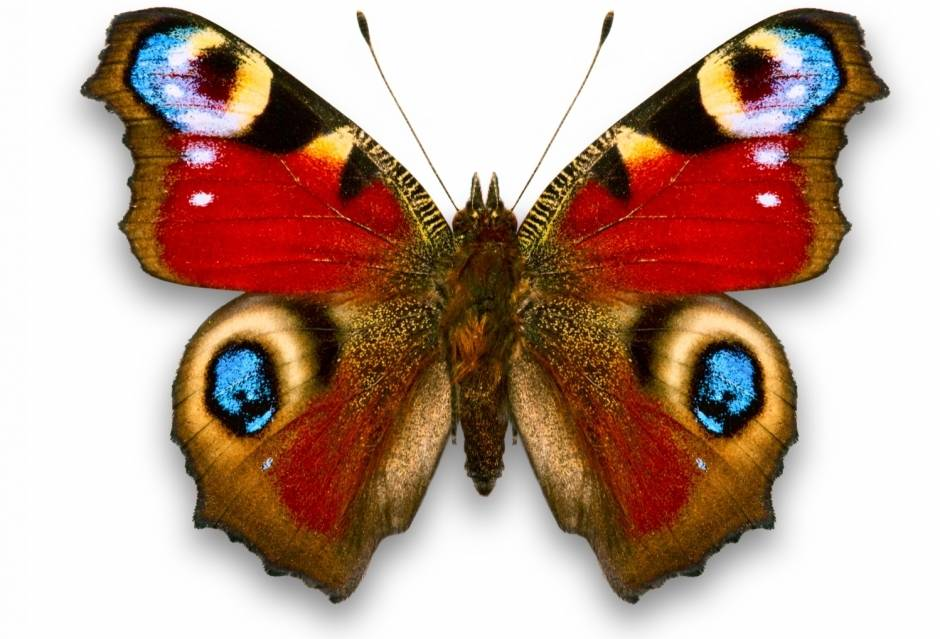 РОД-ПОСТОЯННЫЙ МОРФОЛОГИЧЕСКИЙ ПРИЗНАК ИМЕНИ СУЩЕСТВИТЕЛЬНОГО
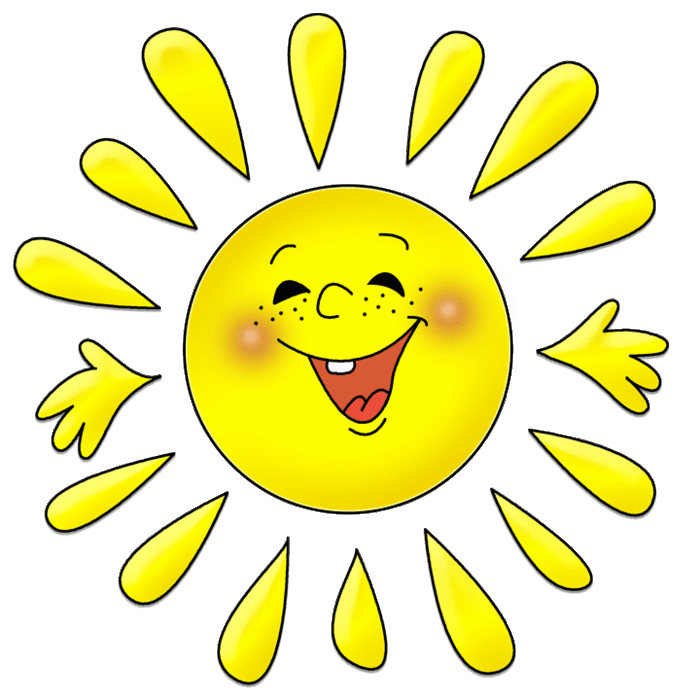 Имена существительные разных родов имеют в начальной форме  разные окончания (уч.стр.21 правило)
Мужской род: 
папа , дядя  , сын     , день      , чай 

Женский род: 
 мама , земля  , жизнь     , мышь

Средний род: 
Ведро , солнце  + сущ.на –мя (имя, племя… + дитя)
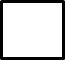 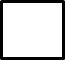 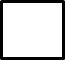 Род существительных можно определить по согласованию.
Каким образом ещё можно определить род имён существительных?
Род можно определить по смыслу.
Все существительные, которые называют лиц и живых существ мужского пола, относятся к …. роду.
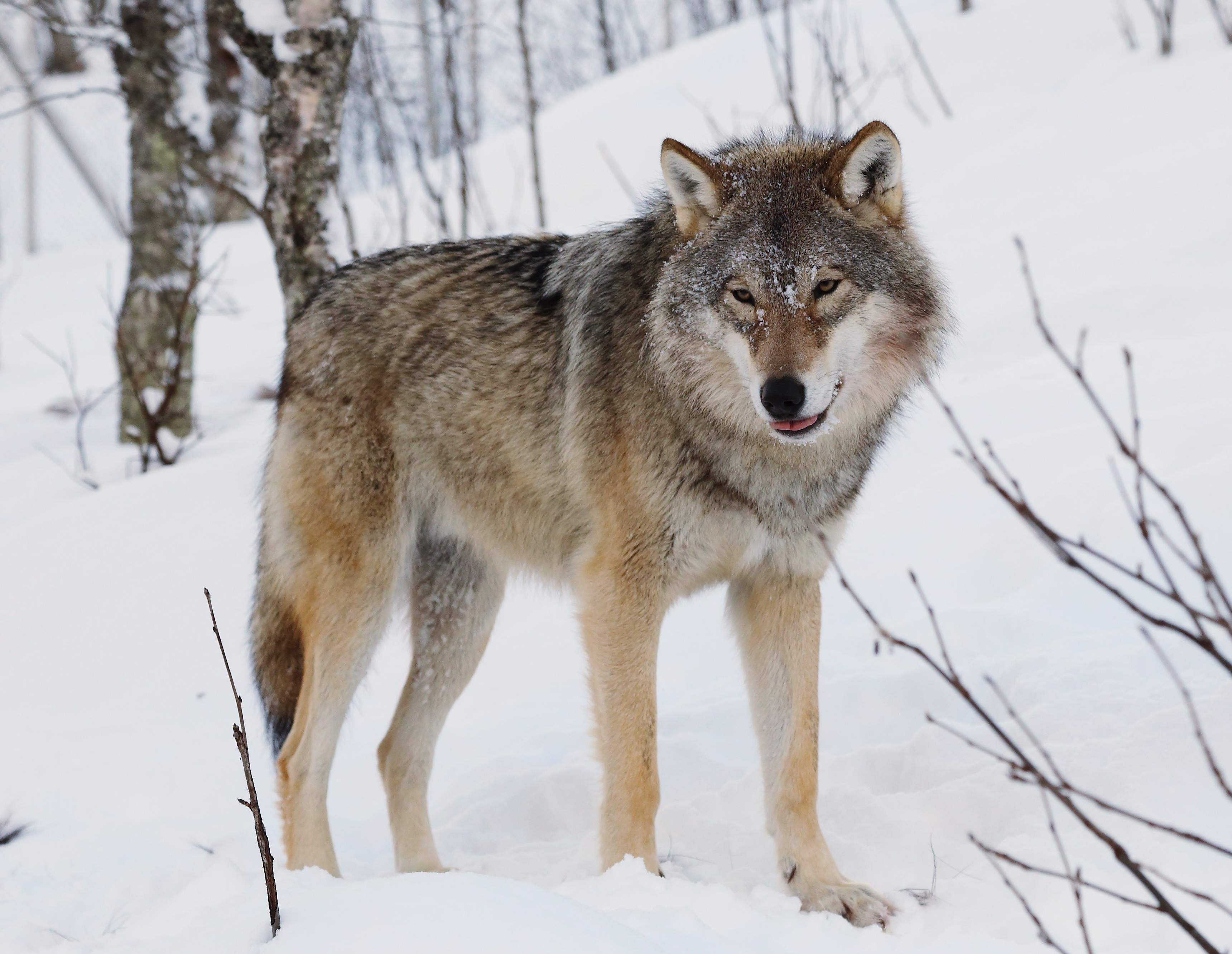 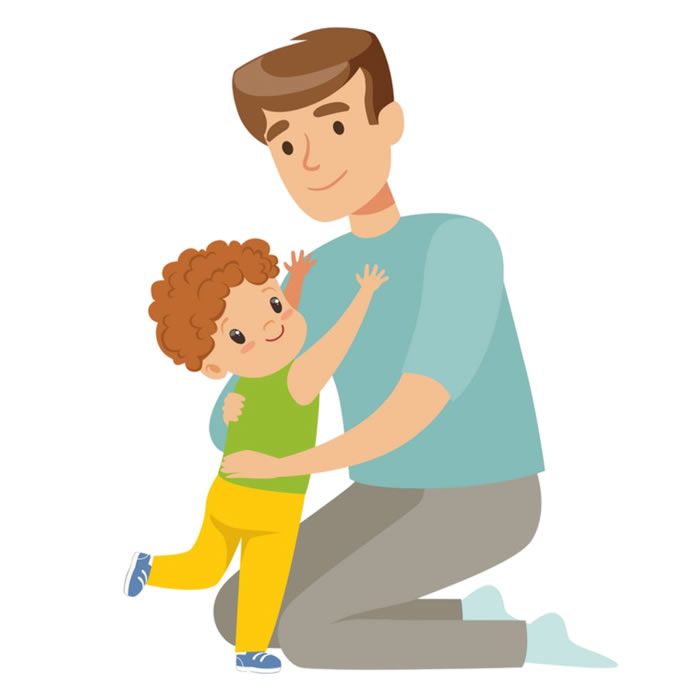 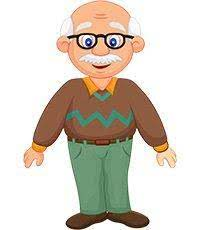 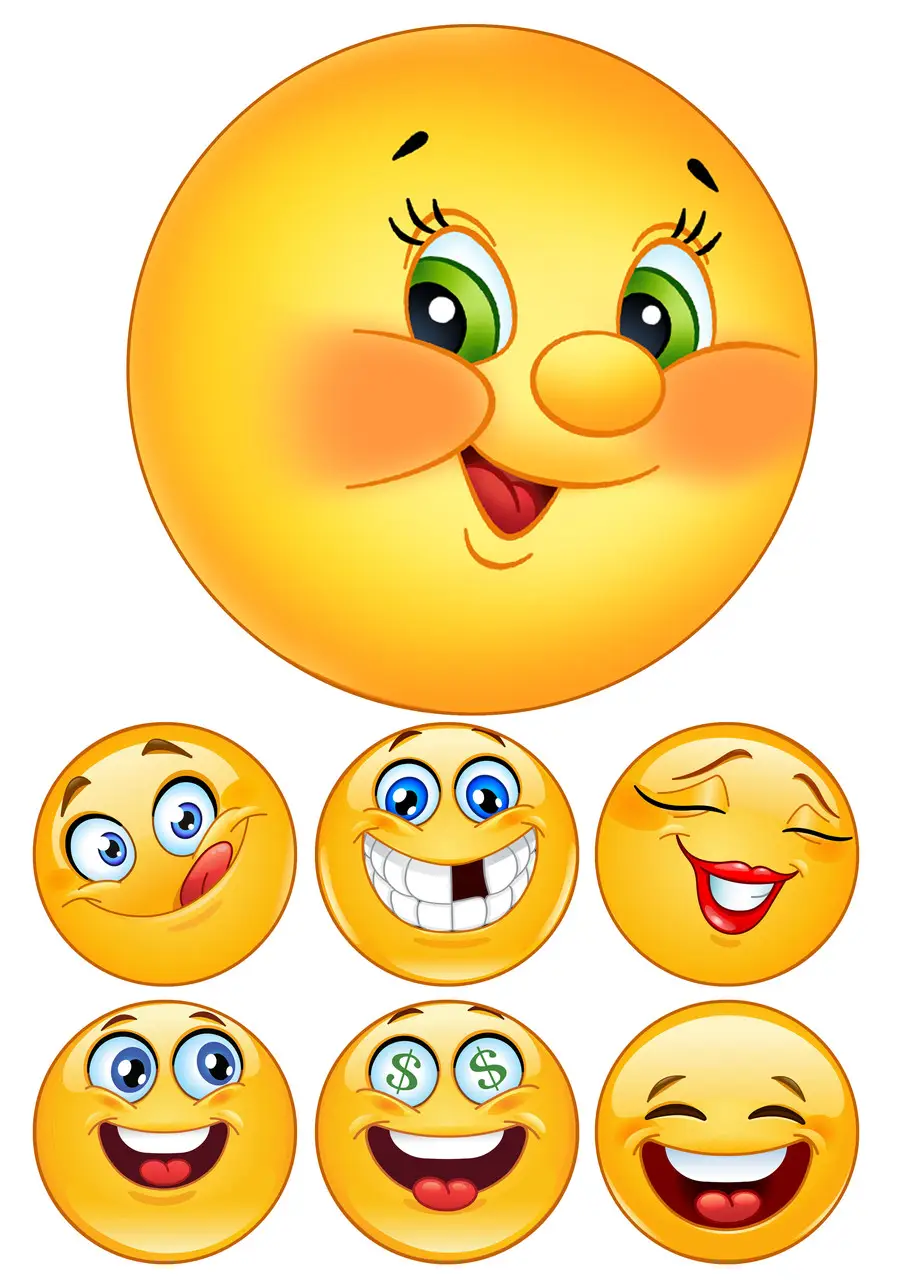 Все существительные, которые называют лиц и живых существ женского пола, относятся к …. роду.
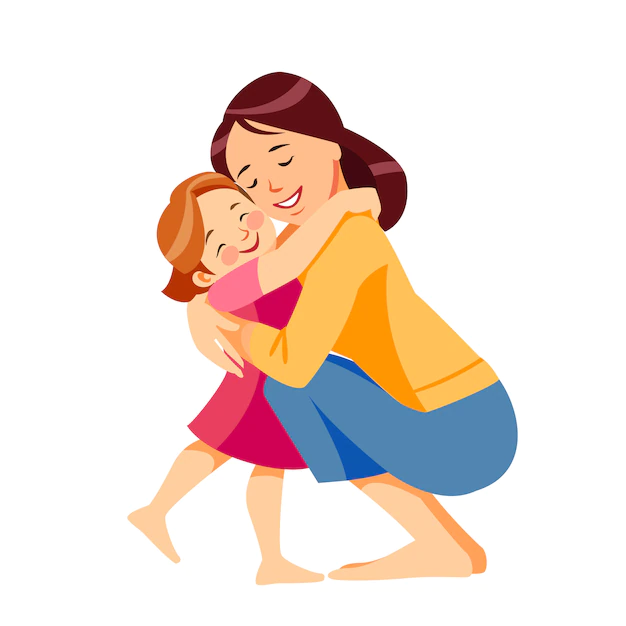 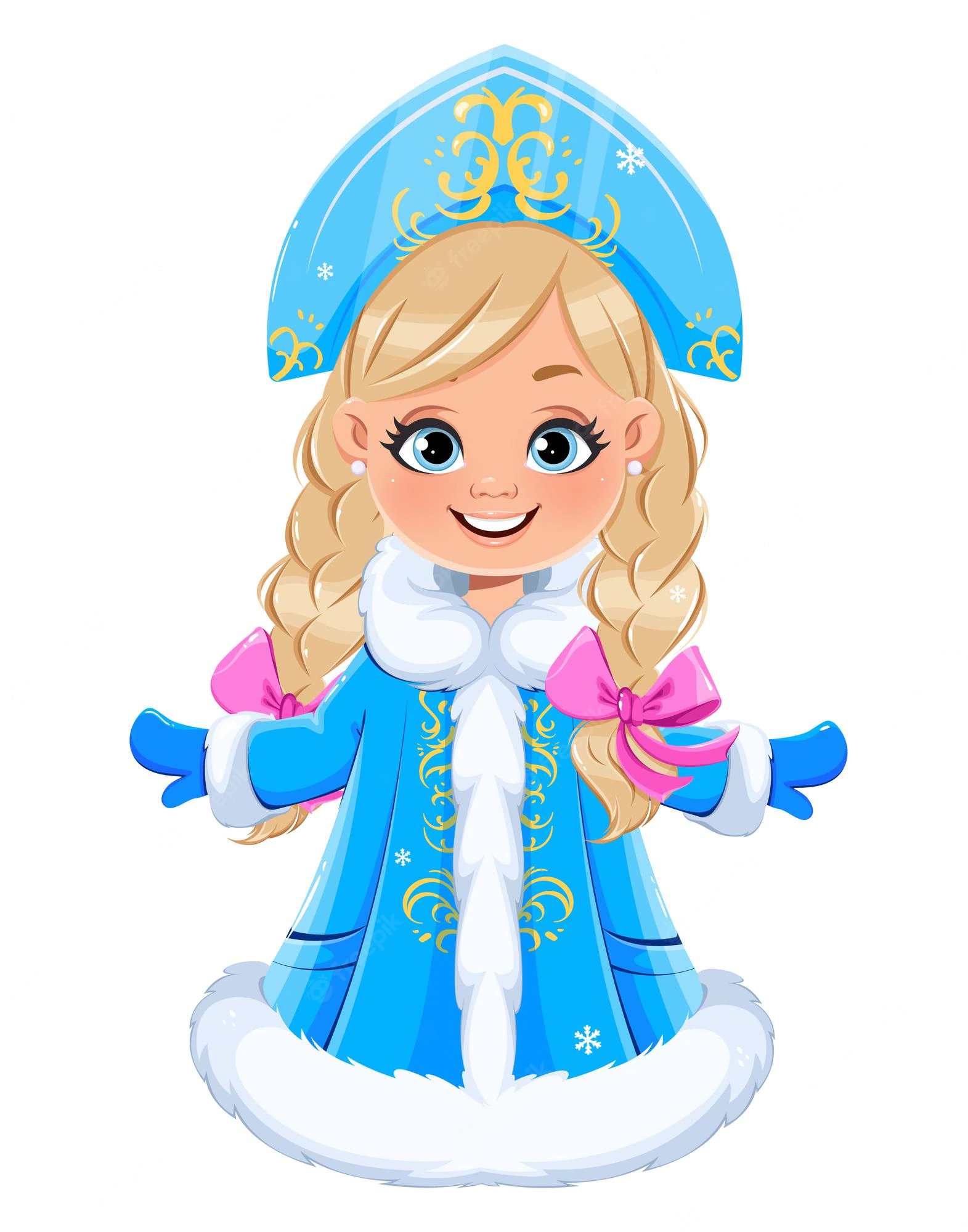 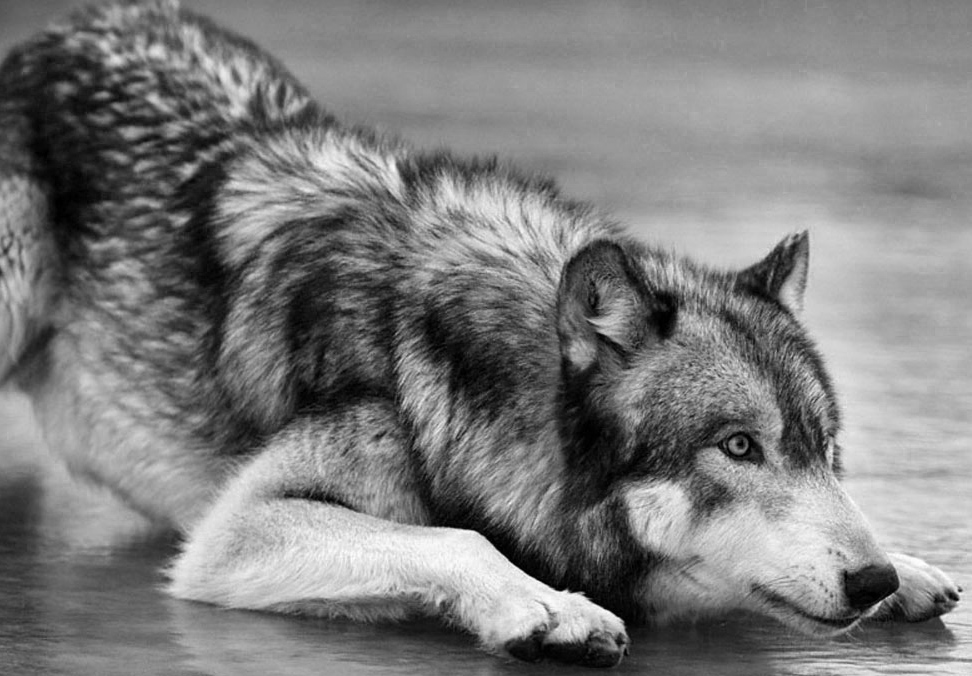 Для чего важно знать род имён существительных?
Широкий шарф- м.р.
Широкая дорога- ж.р.
Широкое поле- ср.р.
Первый голос- м.р.
Первая скрипка- ж.р.
Первое выступление- ср.р.
Пел Ваня- м.р.
Пела Таня- ж.р.
Наступила зима- ж.р.
Наступило лето- ср.р.
Наступил вечер-м.р.
Этот композитор – м.р.
Эта мелодия- ж.р.
Это вдохновение- ср.р.
От рода имён существительных зависит род других частей речи .
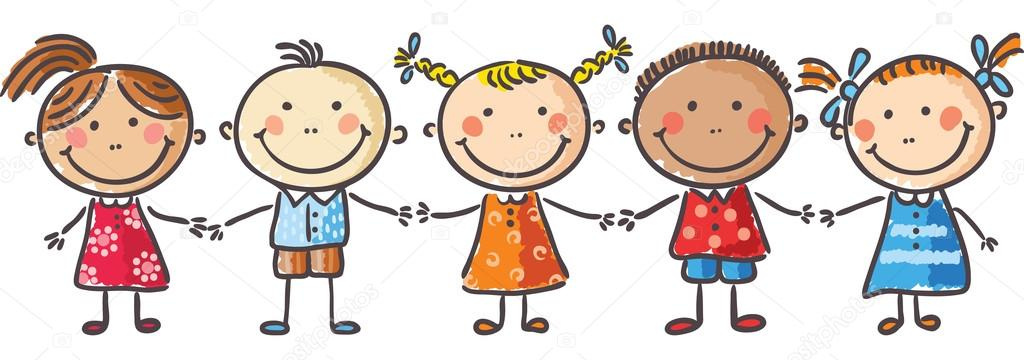 ФИЗМИНУТКА
Приведите примеры.
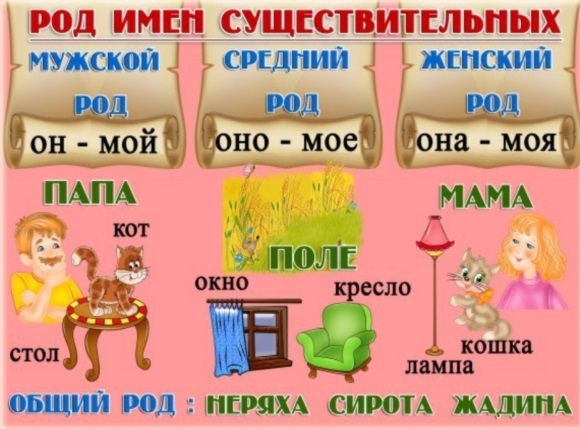 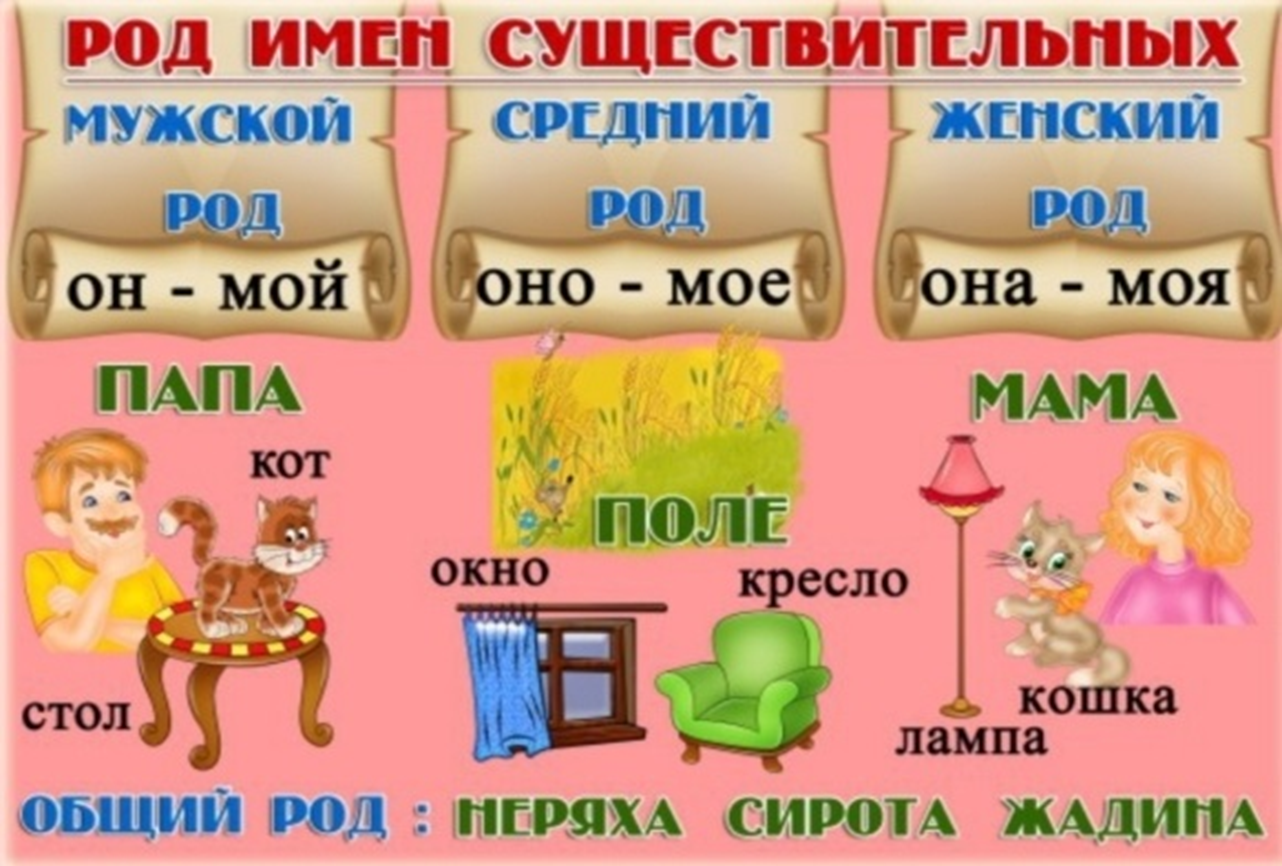 Существительные общего рода
В русском языке есть слова общего рода (называют лиц как мужского, так и женского пола) 
Умный человек- умница.
Любитель чистоты- чистюля.
Любитель сладкого- сладкоежка.
Тот, кто часто злится- злюка.
Неряшливый человек- неряха.
Тот, кто доносит, клевещет- ябеда.
Солист, начинающий пение- запевала.
Тот, кто начинает, организует что-либо- заводила.
Тот, кто любит долго поспать-?

Чтобы определить род таких слов, надо прочитать предложение.
Леночка, какая же ты молодчина, что приехала к нам! (ж.р.)
Миша, ты молодчина, справился со сложной задачей! (м.р.)
Списать. Привести свои примеры(мальчики и девочки)
Есть существительные, род которых необходимо определять по словарю (работа в группах)
Кенгуру, кофе, миндаль?
Вермишель, мозоль, фасоль?






Составь словосочетания с этими словами прил.+сущ.
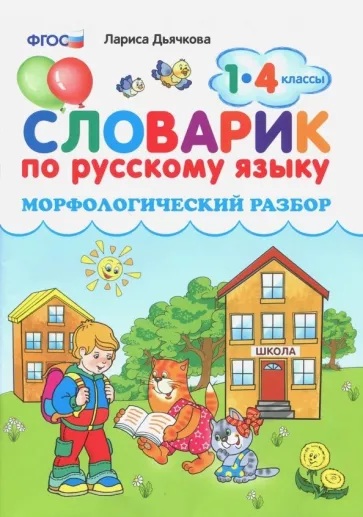 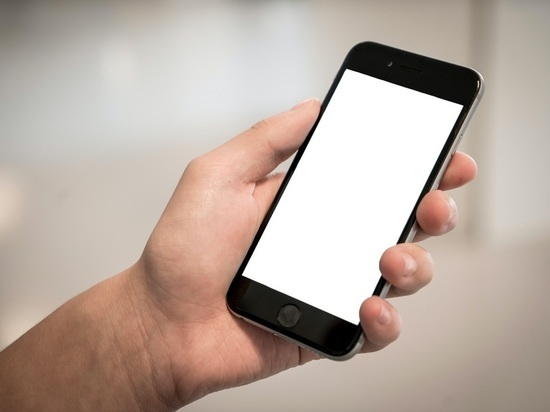 Подведем итог урока (10Б. ВЗАИМОПРОВЕРКА):
1)Имена существительные относятся к одному из трёх родов. (да)
2)Существительное можно изменить по родам. (нет)
3)Все существительные, которые называют лиц и живых существ женского пола, относятся к мужскому роду. (нет)
4)Веселье- существительное м.р. (нет)
5)Пальма-существительное ж.р. (да)
6)Имена существительные среднего рода имеют в начальной форме окончания –о, -е. (да)
7)В русском языке есть существительные, род которых необходимо узнавать в словаре. (да)
8)В русском языке есть существительные общего рода. (да)
9) От рода имён существительных зависит род других частей речи. (да)
10) Папа, юноша, друг, кот, конь, май- все эти существительные м.р. (да)
«Незаконченное  предложение».
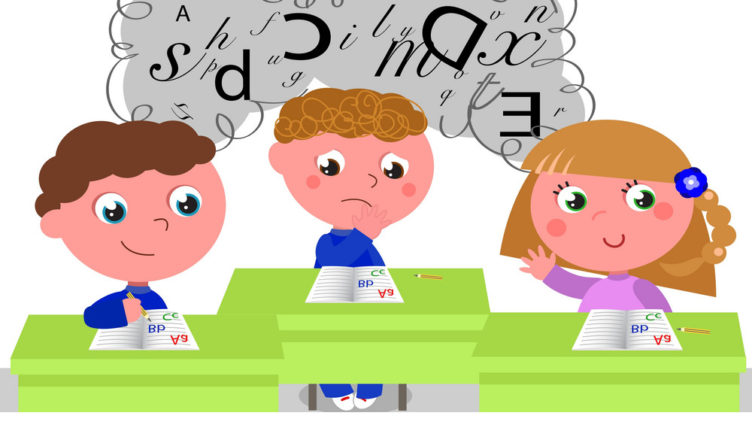